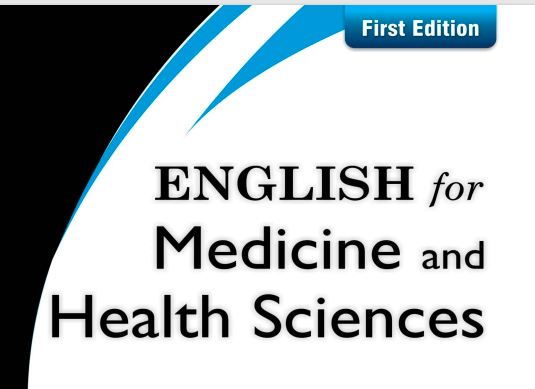 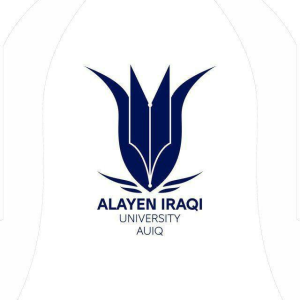 CHAPTER 7 Medical terminology
Content 
Word and its relation the term 
Word &adjective 
Correct spelling 
Term and meaning
 medical term 
Definitions
Lect.7
Dr. Laith & Asaad
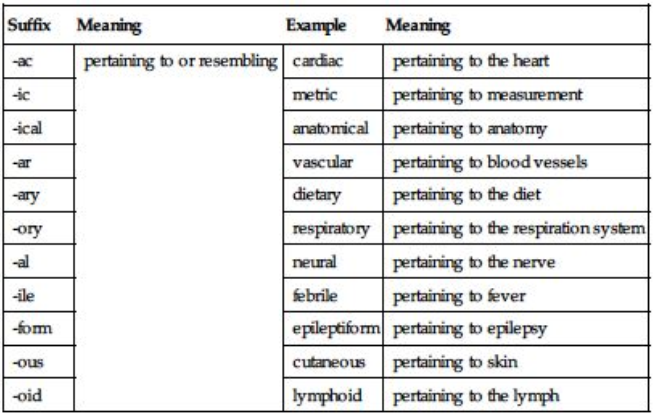 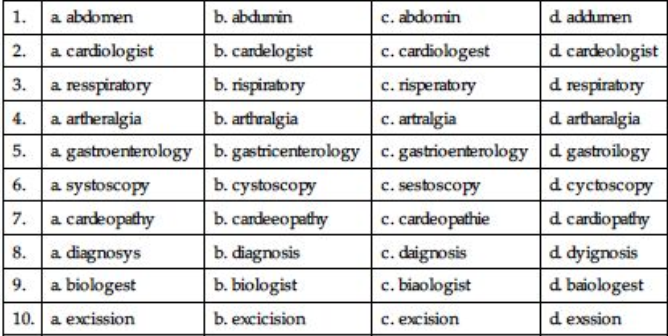 Spelling: Circle the correctly spelled term
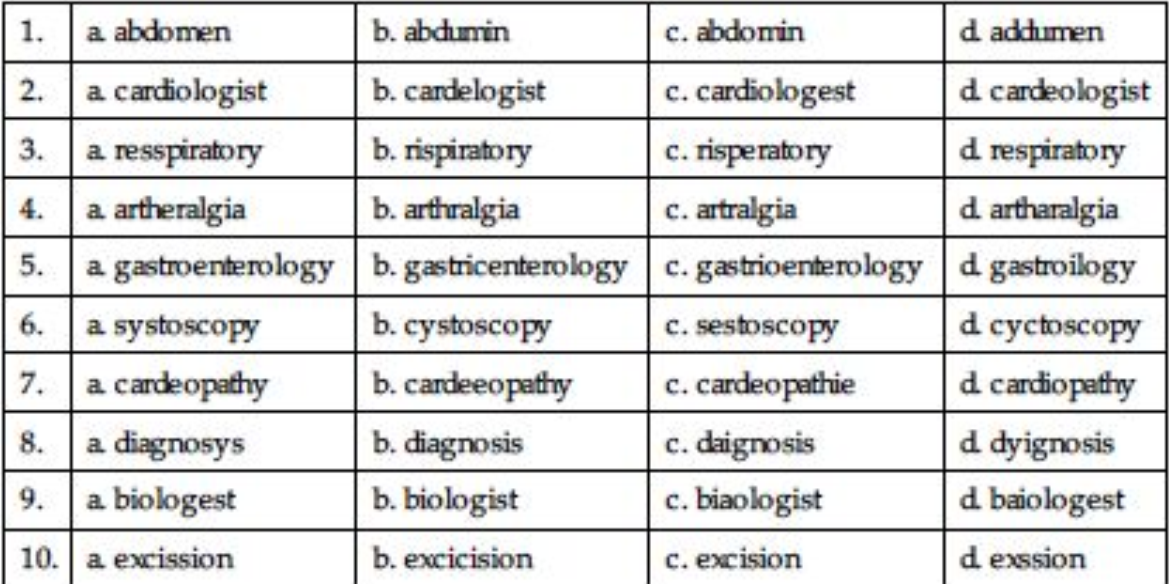 Identify the suffix in each of the following medical terms and provide its meaning.
Identify the prefix and give its meaning in each the following terms.
Choose the most appropriate  choice to the given medical TERMS
Practice 2.2 
Match each term in column A with its definition in column B.
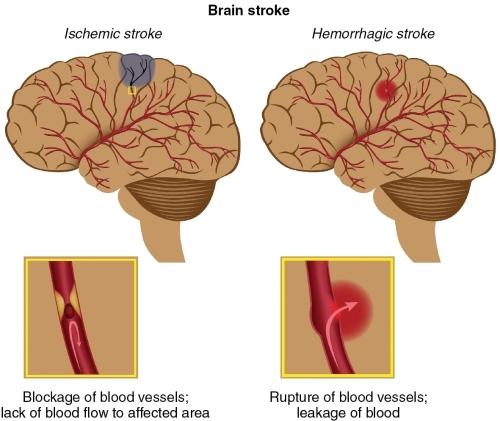 Terms Using the Suffix -Ectomy (Removal, Excision) Table 2.15
Terms Using the Suffix -itis (Inflammation)